Operational Updates
2022 SFA Faculty & Staff Retreat
Colleen K. Bridgeman
August 25, 2022
Facility Updates
Acoustical Study & Recommended Upgrades for Reaccreditation 

Benton Reaccreditation Modifications

Harriet S. Jorgensen Theatre 
Lobby Flooring Abatement and Renovation Effort
Rigging System Upgrade
Clear Comm System Upgrade
Facility Updates Cont.
Upper Jorgensen
Sound System Upgrade
Clear Comm System Upgrade
Freight Elevator Replacement

Kirby Mills Ventilation Solution

SFA Wayfinding Project
Interior Directory Signage & Building Names 
All Academic Buildings
Technology Update & Reminders
Two-Factor Authentication Expanding
Duo App Verification 
Email + Office 365 Applications Impacted 
Enhances Safety and Reduces Risk

NETID Password Recovery
https://netid.uconn.edu 

ITS Support Services
Knowledge Base  https://kb.uconn.edu
Tech Support   https://techsupport.uconn.edu

Suspicious Emails?   Do NOT Click! Forward to reportphishing@uconn.edu
Technology Update & Reminders
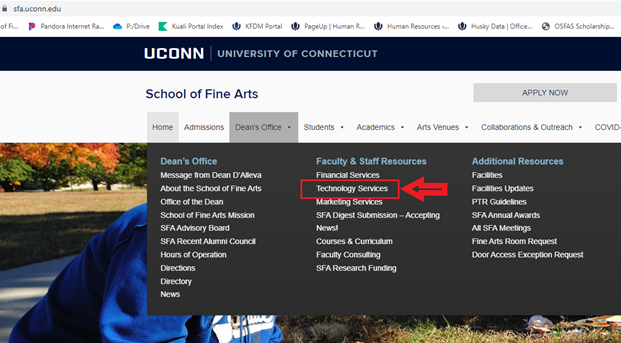 Financial Services Office
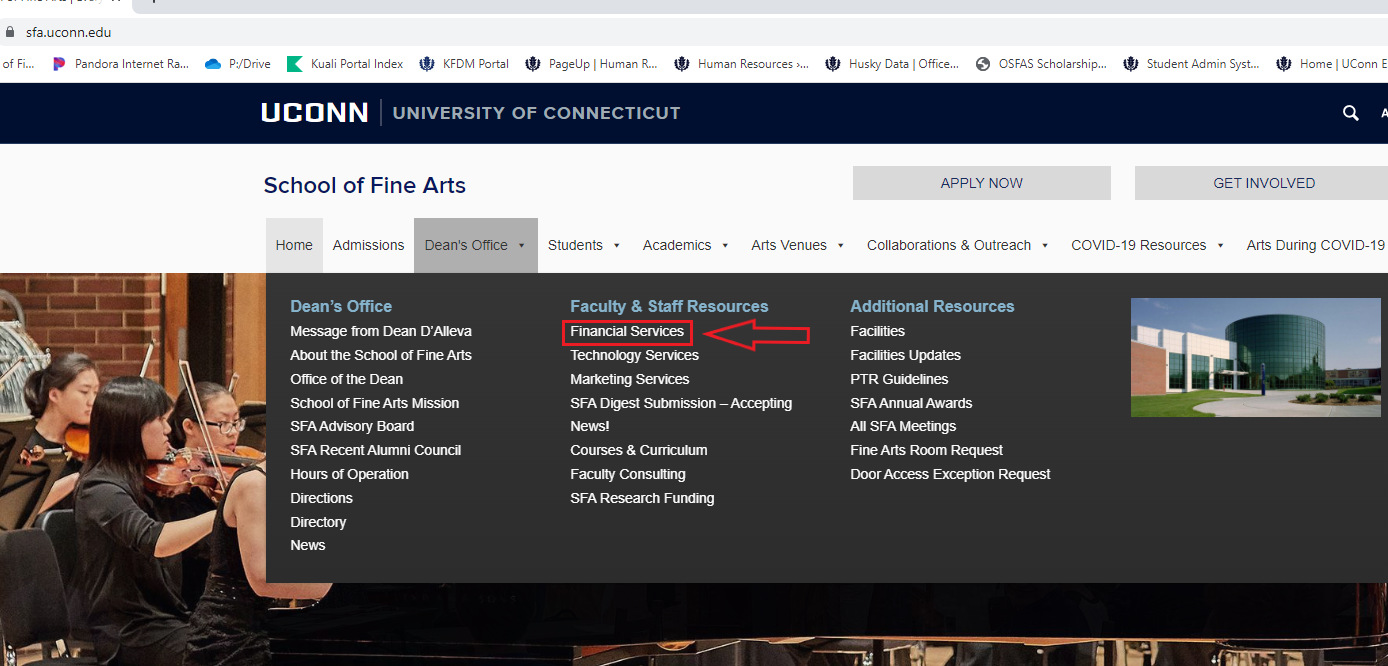